Kinetics FRQ review!
10/16/19
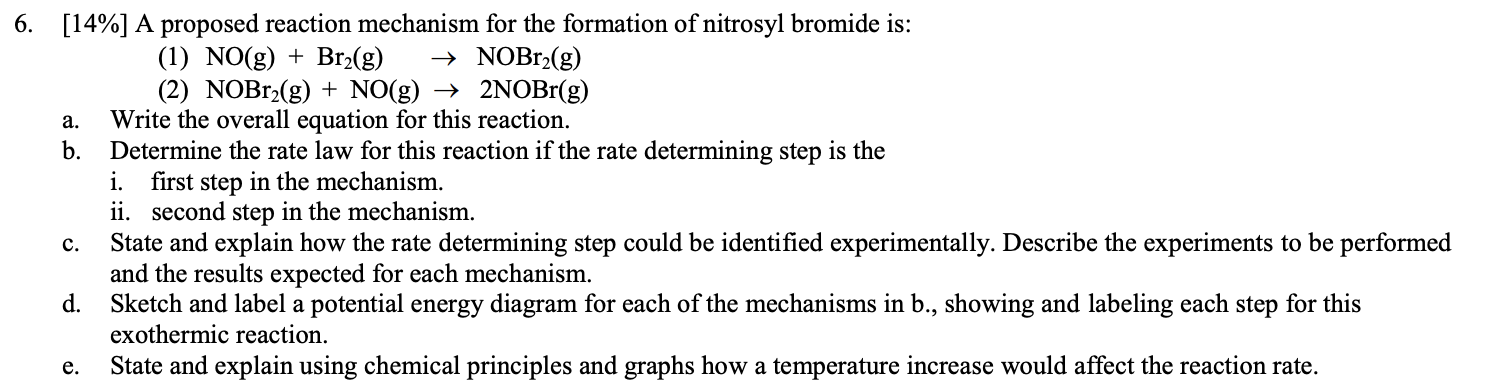 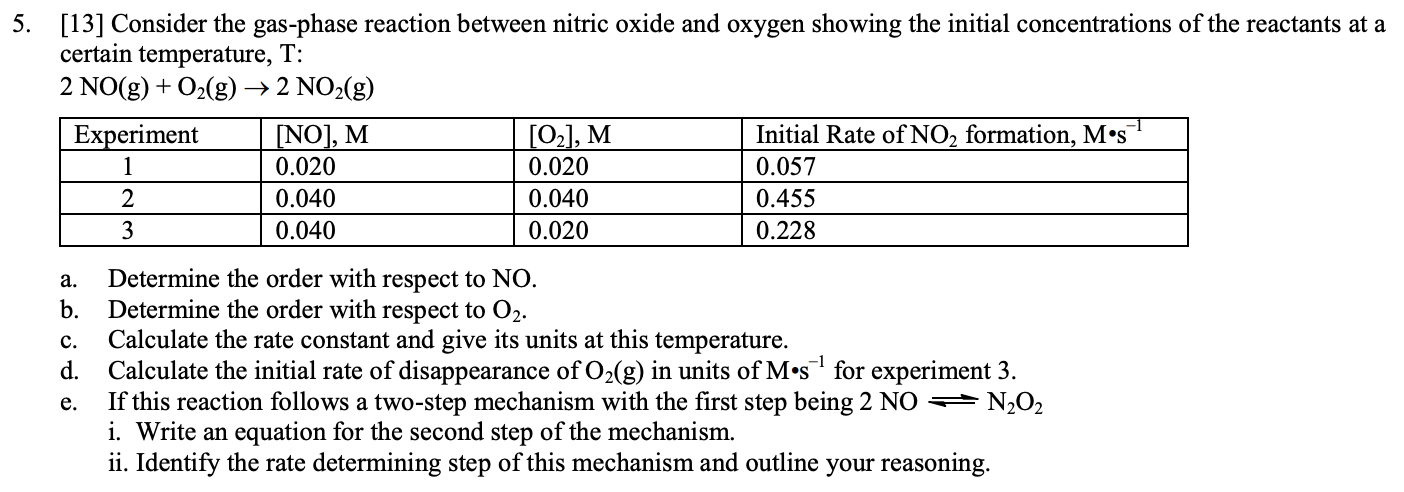